A PESQUISA NA ENSP Balanço e Perspectivas gestão 2013-2017
Vice Direção de Pesquisa e Inovação
Escola Nacional de Saúde Pública Sergio Arouca – Fiocruz
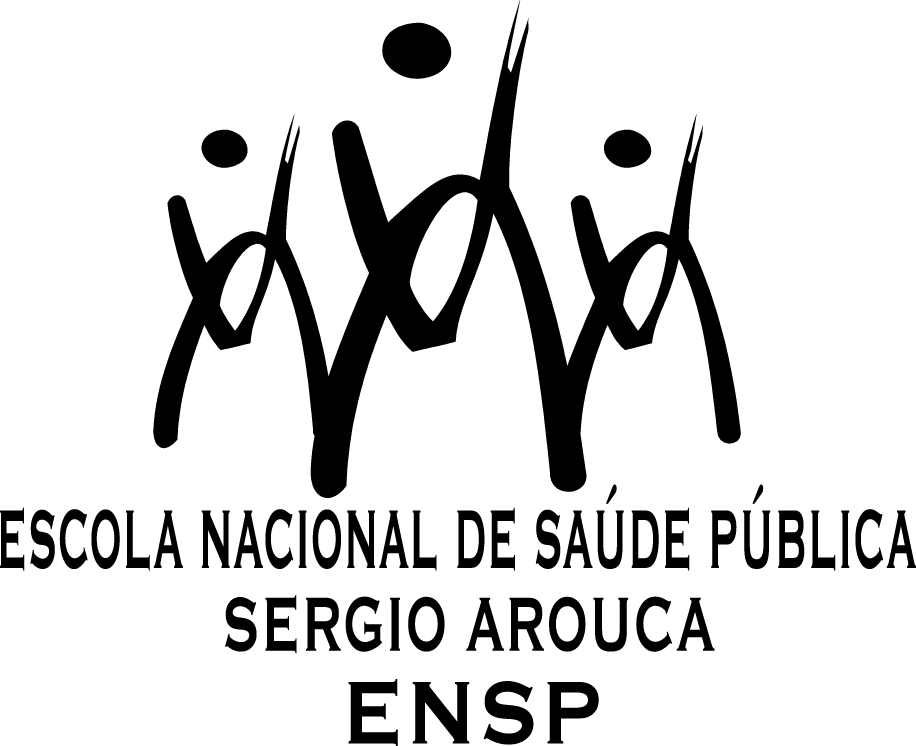 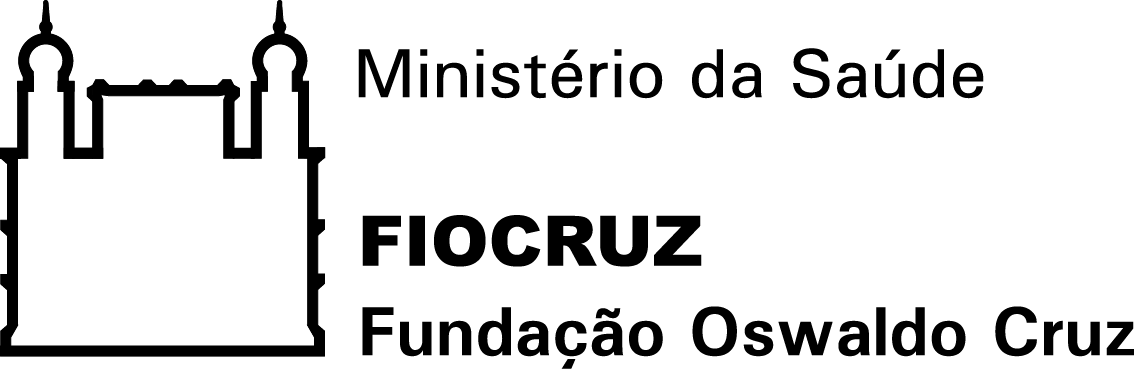 Escola Nacional de Saúde Pública Sergio Arouca como Instituição de Ciência e Tecnologia cujo desafio é produzir conhecimento, mas também formar recursos humanos para o Sistema Único de Saúde – SUS, atendendo áreas acadêmicas e de cooperaçao nacional e internacional
Uma Escola gerando conhecimento

Criada na década de 1950 para prover a formação profissional em saúde, a ENSP é reconhecida por seus produtos científicos e tecnológicos, e também pelas diferentes contribuições que traz para a solução dos problemas da saúde pública e coletiva através suas pesquisas. Ao longo de seis décadas de atuação em saúde, a ENSP ostenta em sua linha do tempo diferentes momentos no que tange à pesquisa  

Desde a sua instalação no prédio atual em 1966, e dos mestrados que ativaram pesquisas pioneiras, a Escola avançou e foi definitivamente impulsionada por ações de fomento como da FINEP em 1976 (PEPPE, PESIS), da Organização Panamericana de Saúde – OPAS em 1981, do Programa de Apoio à Reforma Sanitária – PARES em 1984, entre outros 

Ações como primeiro programa de Pesquisador Visitante (1986) beneficiaram a ENSP, reforçando o projeto de crescimento da Escola. Realizações como a primeira patente concedida para a ENSP em 1989 confirmaram a capacidade de dar respostas às questões da saúde
Gestão da pesquisa na ENSP

Em 1990 o Regimento da ENSP passou a prever em seu Art. 23 uma Coordenação de Pesquisas, 
em 1997 foi constituído o primeiro Comitê de Ética em Pesquisa na ENSP, e em 1997/1998 foi criada  
a ENSPTEC, viabilizando a captação e uso de recursos potencializando também a pesquisa 

Em 2007, o V Congresso Interno na sua Plenária Extraordinária (27/09/2007), aprovou a criação
da Vice-Direção de Pesquisa e Desenvolvimento Tecnológico, contando com o apoio deliberativo de
um Colegiado de Pesquisa. Esta Vice-Direção atuou fortalecendo a pesquisa através de programas 
de fomento a partir, principalmente, de 2009. Este período ofereceu maior disponibilidade de
recursos e grande estímulo à produção acadêmica, incluindo fomento a abertura de programas 
institucionais para a pesquisa
Gestão da pesquisa na ENSP: 2013-2017, desafios e demandas


Produção de informação para a gestão da pesquisa, alinhando com os propósitos do
	Observatório da Fiocruz

Provisionamento de recursos e manutenção do fomento à pesquisa assegurando 
	produtividade nesta área fim 

Adequação ao crescente controle externo no que tange a pesquisa e seus produtos

Reconhecimento e potencialização da produção tecnológica enquanto inovação, 
	formação profissional e exposta ao SUS

Transparência e coletivização das informações científicas e de gestão 

Melhorias na integração com outros departamentos e área de gestão
Ao longo do período 2013 a 2016, a ENSP manteve suas pesquisas em diferentes modalidades e temas, dando continuidade à produção científica e tecnológica, apesar do progressivo desfinanciamento/contingenciamento que obrigou a racionalizar cada vez mais recursos e oportunidades

O conjunto de profissionais envolvidos em pesquisa é grande e complexo, desempenhando distintos papéis e funções em Departamentos, Centros e Núcleos acadêmicos, atuando concomitantemente ou alternativamente em pesquisa, ensino, cooperação e serviços  

Um MODELO expressa diferentes dimensões de produtores e produtos da ENSP. A VDPI assumiu a complexidade e as múltiplas dimensões da pesquisa na ENSP, e também a multiplicidade de seus produtos tanto científicos como tecnológicos
SOCIEDADE
POLÍTICAS
LEIS
HISTÓRIA
ENSINO 
EGRESSO (recurso humano)
MESTRADO ACADEMICO – MESTRADO PROFISSIONAL – DOUTORADO – PÓS-DOUTORADO
RESIDENCIA – ESPECIALIZAÇÃO - INICIAÇÃO CIENTÍFICA – INICIAÇÃO TECNOLÓGICA  
APERFEIÇOAMENTO – EAD/ATI – TÉCNICOS – ATUALIZAÇÃO  	

PESQUISADOR - PROFESSOR – MULTIPLICADOR – PROFISSIONAL ATENÇÃO BÁSICA
CULTURA
GESTÃO
SERVIÇO/COOPERAÇÃO 
AÇÃO (intervenção na realidade)
MODELO DE GESTÃO – PESQUISAÇÃO – TRANSLAÇÃO – AVALIAÇÃO
QUALIFICAÇÃO DE PESSOAL – PROCESSO DE TRABALHO – TOMADA DE DECISÃO 
PLANEJAMENTO – POLÍTICAS – ECONOMIA – CONTROLE SONDIÇÕES DE SAÚDE 

PROFISSIONAL DE SAÚDE – SERVIÇOS DE SAÚDE – POLÍTICAS DE SAÚDE – GESTÃO EM SAÚDE
SAÚDE PÚBLICA
TEMPO
ESPAÇO
INFORMAÇÃO – PROD ACADÊMICO – PROD APLICADO – PROD DIVULGAÇÂO - TECNOLOGIA – INOVAÇÃO       

AULA - CONFERENCIA – SEMINÁRIO 
LIVRO – ARTIGO INDEX – ARTIGO N/INDEX – CAPÍTULO – RESENHA – EDITORIAL – PREFÁCIO/POSTFACIO – CARTA –  MÉTODO  MODELO - MANUAL CARTILHA  - CD – FILME – KIT -  SOFTWARE – PROCESSO 	
		         	      			RESULTADO (conhecimento)
			               			PESQUISA
LEIS
IDEIAS
RECURSOS
ÉTICA
AMBIENTE
Nescessário conhecer:
Produtores: pesquisadores da ENSP? 
Produtores de serviço, cooperação, pesquisa?
Também professores, orientadores, tutores, credenciados permanentes, colaboradores?
Organizados em equipes - Grupos de Pesquisa – Redes?
Localização em sub-unidades, laboratórios, serviços, plataformas?  
Servidores, cedidos, visitantes, contratados, bolsistas?

	Temas de trabalho?
Áreas de conhecimento, Linhas de Pesquisa, Projetos de Pesquisa

	Produtos? 
Científicos, tecnológicos, aplicados ou não, de inovação ou com potencial inovador,
                         tangíveis e intangíveis
Principais realizações : 2013
 
Produção sistemática anual de indicadores, censos demográfico e de produtividade

Reuniões colegiadas mensais, elaboração e publicação das ATAS  

Programa complementar de atividades de apoio ao PIBIC/PIBIT (culturais e científicas)

Conclusão e prestação de contas do INOVA I e implementação dos projetos INOVA II

Revisão do programa PIBIC e seus resultados na ENSP

Re-estruturação funcional da VDPDT ,nova instalação CEP, criação formal do NIT da ENSP 

Implementação do programa de pesquisas TEIAS I, em cooperação com a VPPLR

Revisão das linhas de Pesquisa da Fiocruz e da ENSP

Contratação do EPHORUS para controle de plágio
2014 

Elaboração de relatório sobre o BMC e seu impacto na produção da ENSP

Renovação do contrato para uso do pacote estatístico SAS, não renovação do BMC 

Primeira proposta de reformulação da página de Pesquisa da ENSP

Realização, acompanhamento, conclusão e avaliação do programa de pesquisas TEIAS I

Re-certificação dos Grupos de Pesquisa da ENSP

Abertura do Colegiado de Pesquisa a novos atores-chave para a gestão

Encaminhamentos para realização do programa de pesquisas TEIAS II
2015

Ampliação da equipe do NIT e suas atividades de apoio, prospecção , e atividades junto aos pesquisadores

Implementação do Núcleo de Acesso Aberto ao Conhecimento – NAAC

Ingresso do primeiro servidor concursado no CEP 

Renovação do contrato para uso do pacote estatístico SAS

Implementação da nova denominação – VDPI- e estrutura conforme Regimento 2015

Implementação do programa de pesquisas TEIAS II

Elaboração de relatório sobre o CEENSP (2011-2016)
2016

Suporte para a elaboração de projetos institucionais em ZIKA
 
Levantamento/análise de projetos de pesquisa de 2015

Não renovação do pacote estatístico SAS  

Pagamento de publicações em revistas A2 (RSP) por demanda

Realização, acompanhamento, avaliação e conclusão do programa de pesquisas TEIAS II

Proposição, aprovação e desenvolvimento da nova página de pesquisa (em implementação)

Lançamento do PROEPI da ENSP (temporariamente suspenso pelo contingenciamento e corte recursos)
 
 Encaminhamentos para a realização do TEIAS III (em processo, aguardando definição sobre recursos)

Implementação da política de qualidade em pesquisa (Livros  vermelho e verde, POPs, etc.
VDPI: novos desafios, nova estrutura, uma equipe de peso...
 




Cristiane Fernandes
Bacharel em Ciências da Computação
Matheus Santos 
Apoio Administrativo (sala 326)
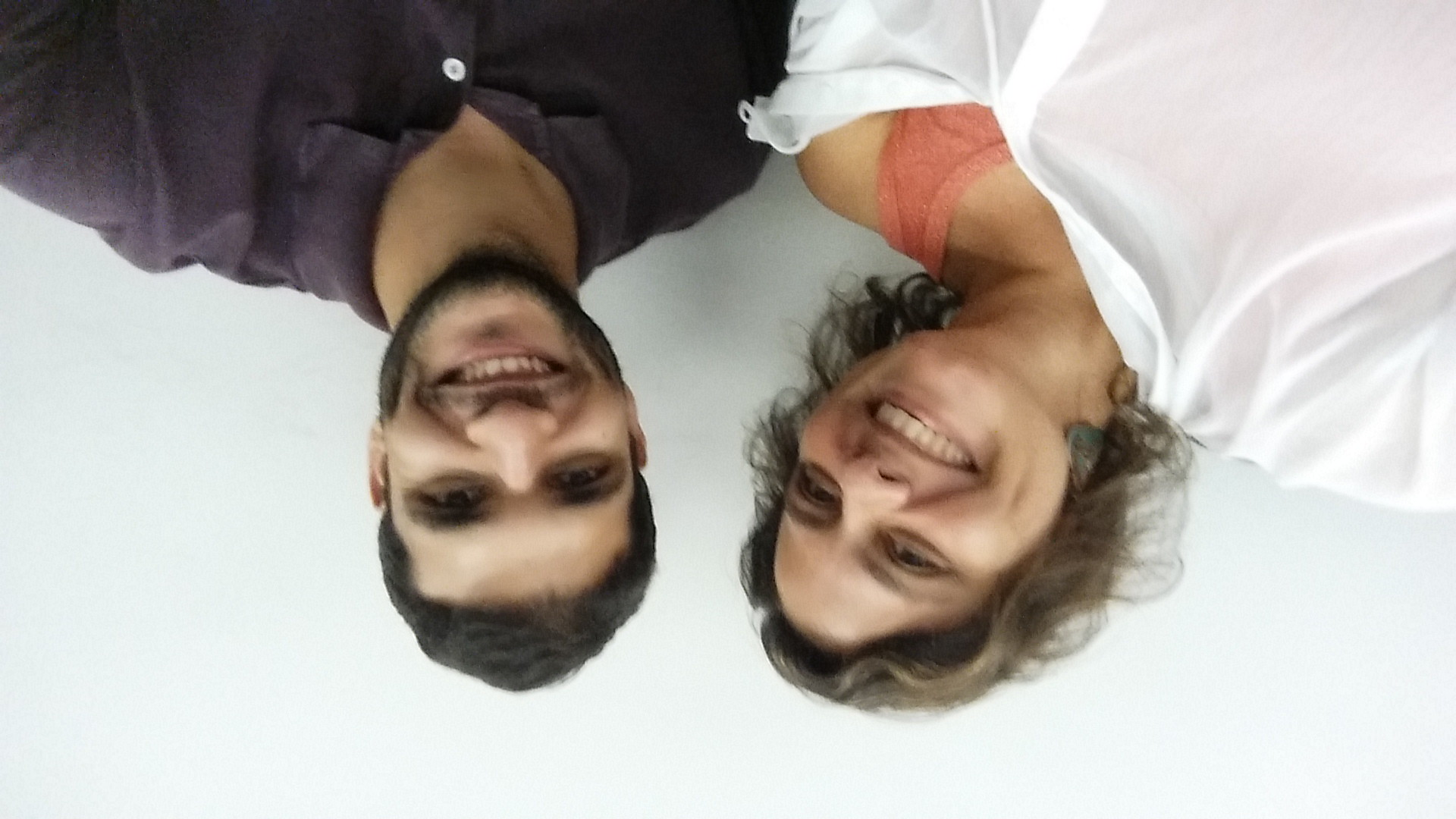 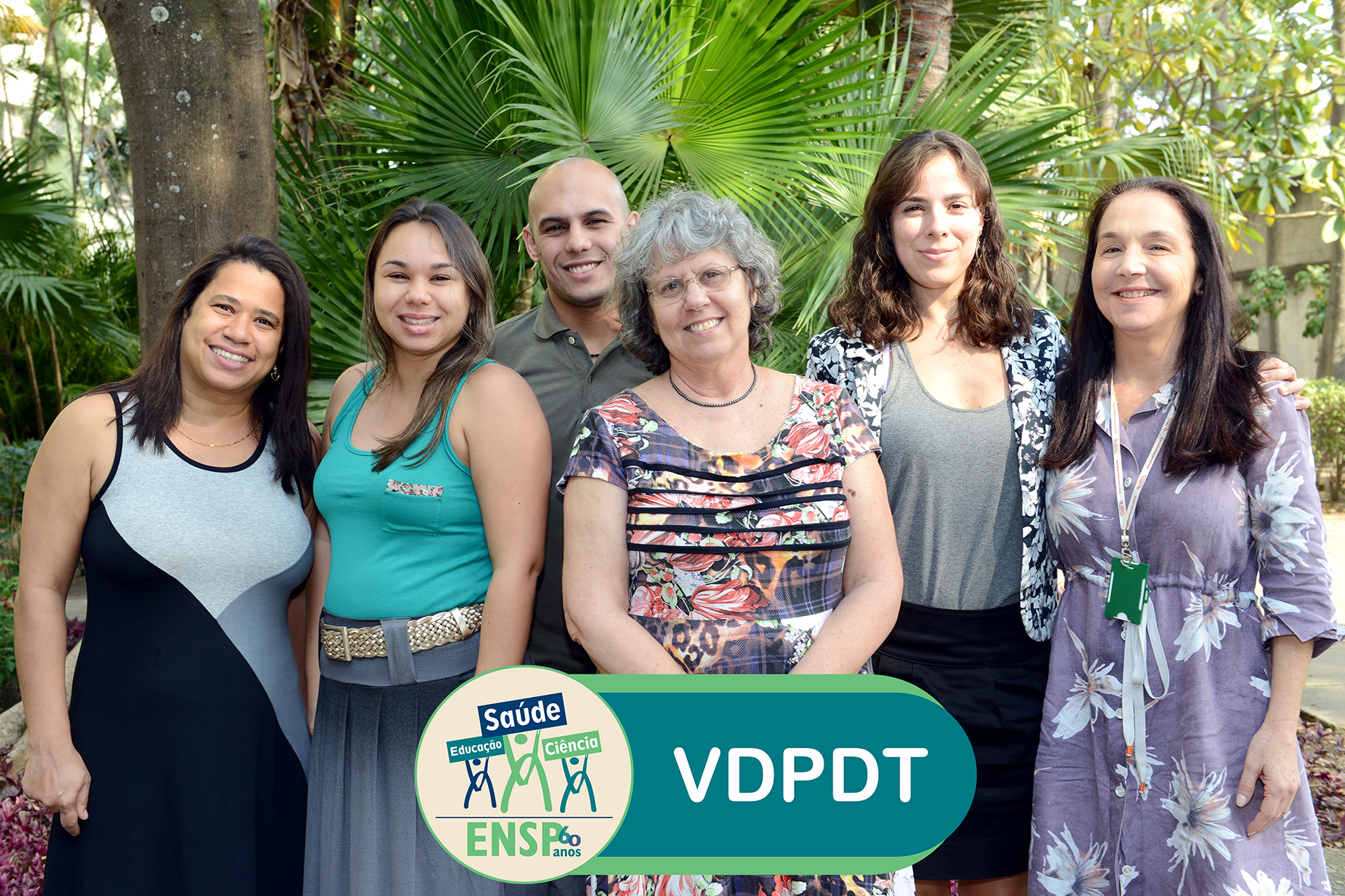 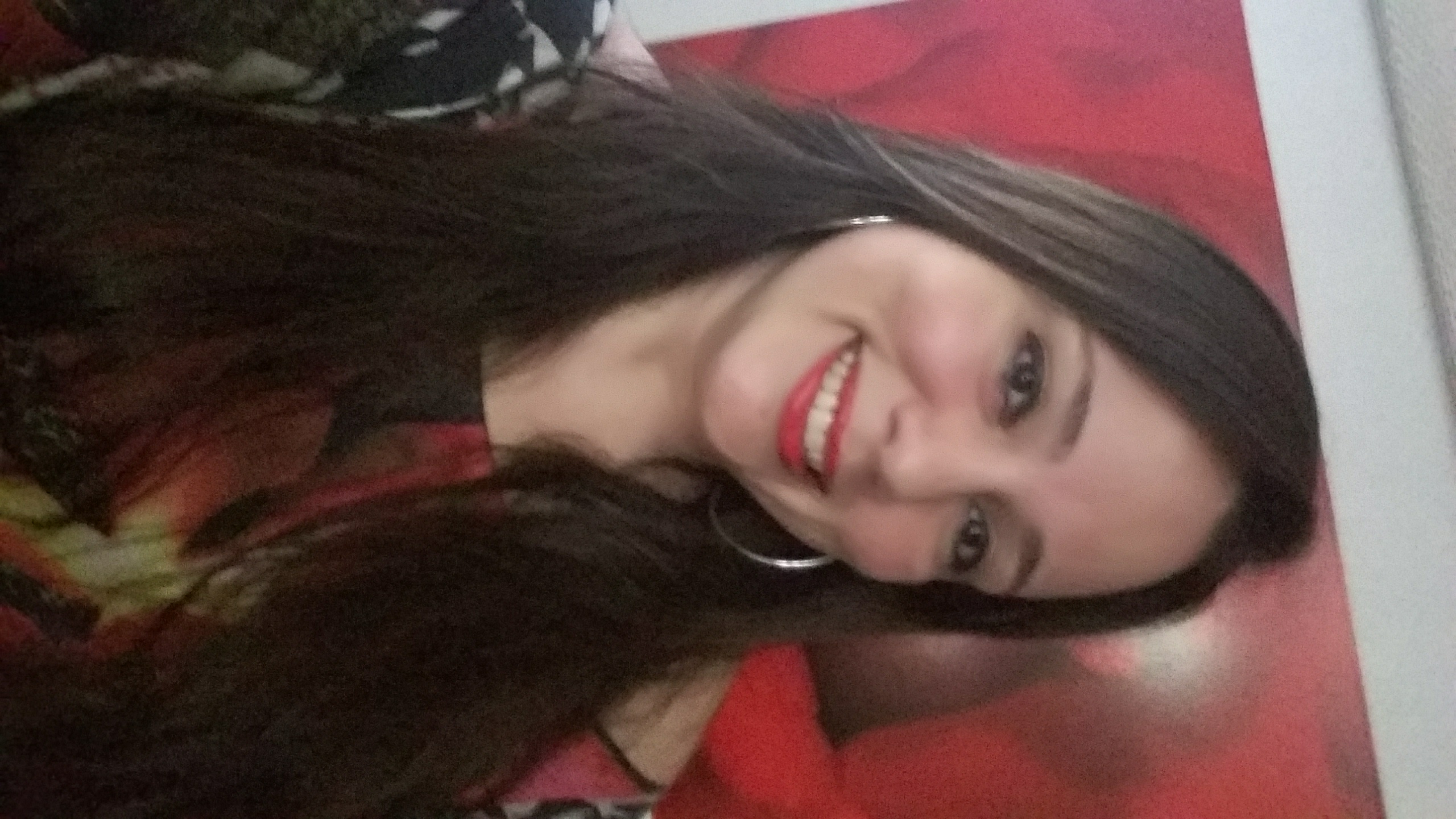 Carolina Franco
Bacharel e Mestre em Direito
Guilherme Coutinho
Bacharel em Química, bolsista CNPq
Núcleo de Inovação Tecnológica – NIT (sala 314)
Letícia Oliveira 
Bacharel em Farmácia e Mestre em Saúde Pública
Maria Emília D. Oliveira 
Bacharel em Administração
Lisania Medeiros
Bacharel em Letras 
Comite de Ética em Pesquisas – CEP (térreo) 
Coordenação Dra. Jennifer ....... (INI)
Laura Viana 
Bacharel em Engenharia Química e Doutora em Engenharia de Produção
Letícia Barreiro                             		 	
Bacharel em Farmácia e Mestrado Profissional em Política e Gestão de Ciência, Tecnologia e Inovação em Saúde 
Ana Paula Maricato
Bacharel em Administração e Mestrado Profissional em Política e Gestão de Ciência, Tecnologia e Inovação em Saúde          
Coordenação de Desenvolvimento e Monitoramento da Pesquisa - CDMP (sala 314)
APOIO À VDPI
Atendimento continuado a pesquisadores, professores e alunos

Difusão de informações de interesse à pesquisa

Orientação sobre processos e procedimentos na rotina da pesquisa, encaminhamento de projetos, oportunidades de fomento, intermediação com agências, etc

Fornecimento de documentos mediante demanda (declarações, cartas, etc)

Preparação, acompanhamento e efetivação de pagamentos pela VDPI

Agendamento, preparação, e realização de sessões do CEENSP

Acompanhamento e intermediação dos processos de inscrição, e divulgação de seleção PIBIC/PIBIT
 
Planejamento, organização e realização da RAIC na ENSP

Agendamento, divulgação, acompanhamento das reuniões colegiadas e preparação/divulgação de ATAS pertinentes 

Apoio ao NIT e CDMP
Ao longo da gestão foram fornecidas 169 cartas de endosso para diferentes projetos e 
pesquisadores (62 em 2014, 43 em 2015, 50 em 2016, 4 até o momento em 2017), por 
solicitação de agências nacionais e internacionais, além de cartas de apresentação, 
declarações de participação, emissão de certificados de presença em eventos e atividades
formativas, e outros documentos

A secretaria da VDPI processou documentos referentes a todos os artigos publicados no 
BMC no período, confirmando sua autorização de pagamento (ver relatório pertinente), 
além de realizar a tramitação necessária a 20 artigos cujo pagamento foi autorizado na 
RSP, até o presente momento na Revista de Saúde Pública da USP

Foram agendadas, programadas, administradas do ponto de vista da produção de material
de divulgação e divulgadas no período da gestão 63 sessões do CEENSP, totalizando um 
público de 1251 assistentes. Um relatório detalhado do desempenho do CEENSP no período 
foi elaborado e encontra-se disponibilizado na página da ENSP
Foi feita uma reformulação completa do cadastro de alunos candidatos aos programas
de iniciação científica e tecnológica, para redução das vulnerabilidades do sistema 
digital então em uso. Repetiu-se a cada ano a revisão do cadastro de alunos e a promoção
da oferta de vagas através de redes sociais e divulgação dirigida aos universitários

Foram processados pedidos e documentação referente à demanda de bolsistas dos 
programas institucionais PIBIC/PIBIT (CNPq), tendo como resultado a entrada de 60 
bolsas novas e 47 renovações no período para o PIBIC e 3 bolsas novas e 1 renovação 
no mesmo período para o PIBIT

Foram organizadas 5 Reuniões Anuais de Iniciação Científica - RAICs, com a realização 
de 30 bancas no período, envolvendo cada uma um doutorando, um Doutor externo e 
um Doutor interno ENSP, tendo pelo menos 1 deles bolsa de produtividade do CNPq. 
A organização para 2017, já iniciada, deverá demandar, mais uma vez, 7 bancas. 

A provação e encaminhamentos necessários à outorga do Prêmio ADAUTO ARAÚJO de Iniciação
Científica , a ser oferecido durante a RAIC de 2017
Assegurando a Direção de Pesquisa transparente e participativa as reuniões colegiadas regulares
com os representantes dos Departamentos da ENSP foram mantidas mensalmente, conforme 
previsto no Regimento da Escola. 36 reuniões do Colegiado de Pesquisa  foram realizadas e registradas

As ATAS foram disponibilizadas na INTRANET e todo o registro documental referente à pesquisa
encontra-se em final de organização nos formatos digital (Posseidon) e físico

O EPHORUS foi cadastrado para 102 usuários e 2024 documentos foram até agora processados, tendo
como usuários privilegiados o CADERNOS DE SAÚDE PÚBLICA e a revista EPIDEMIOLOGIA E SERVIÇOS
DE SAÚDE (MS)
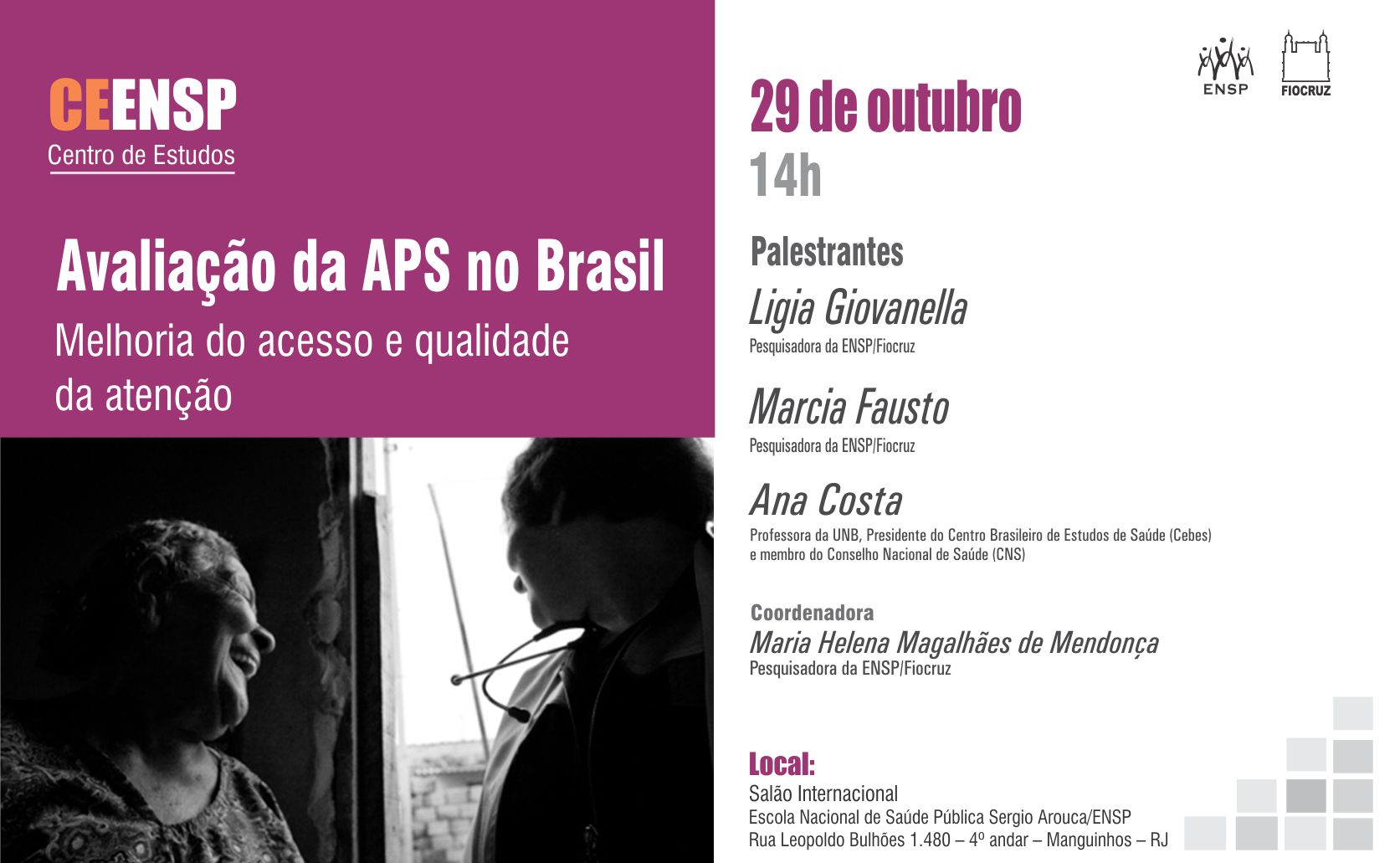 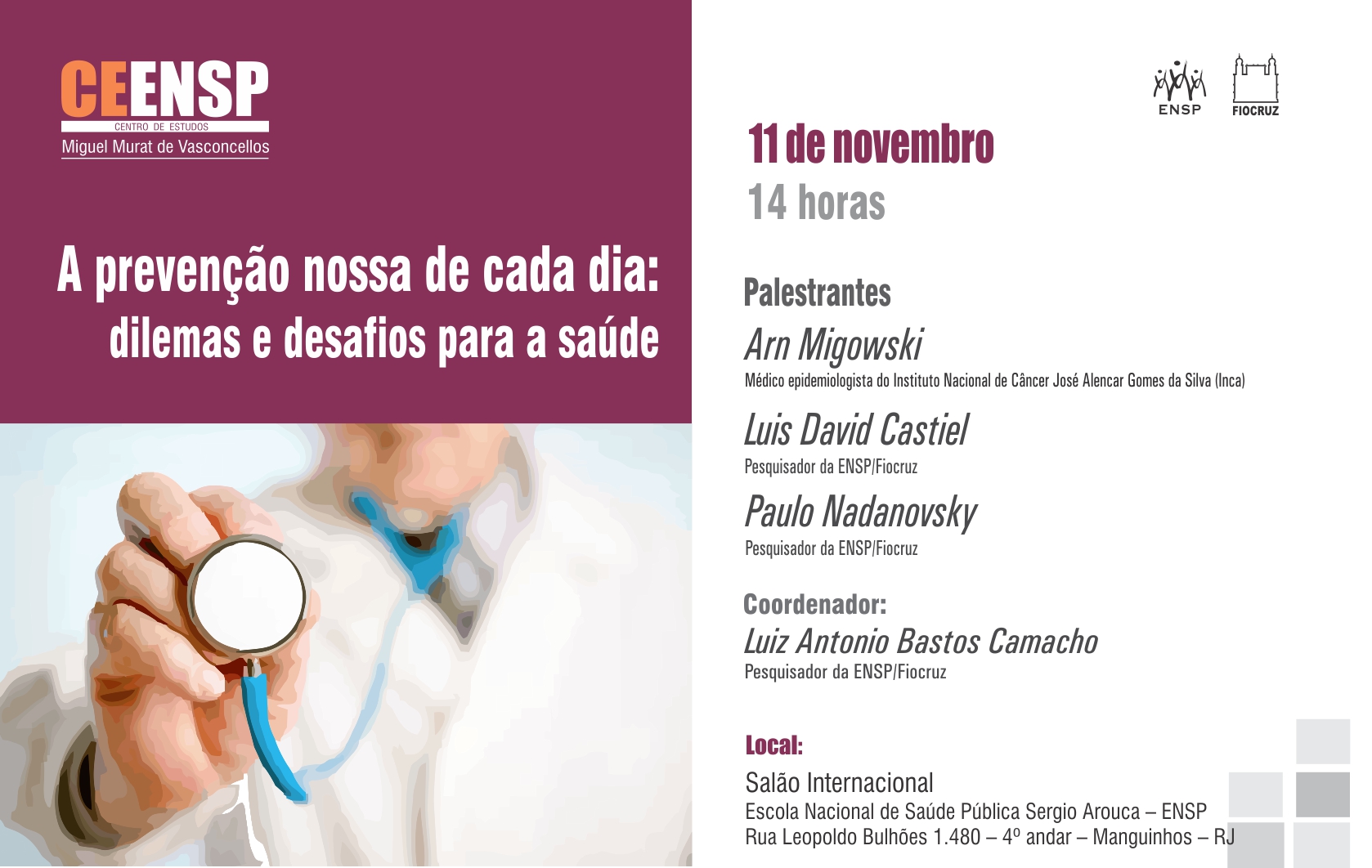 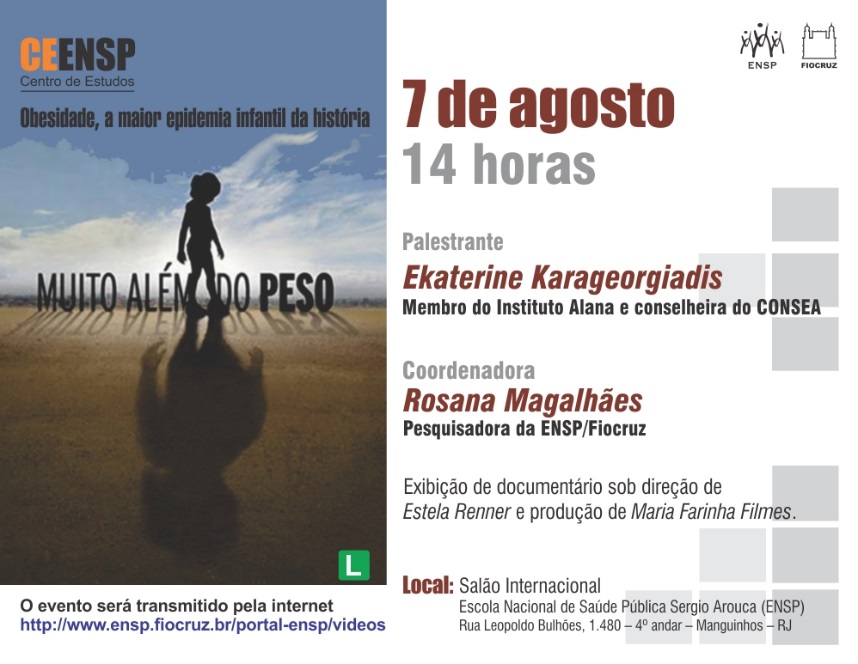 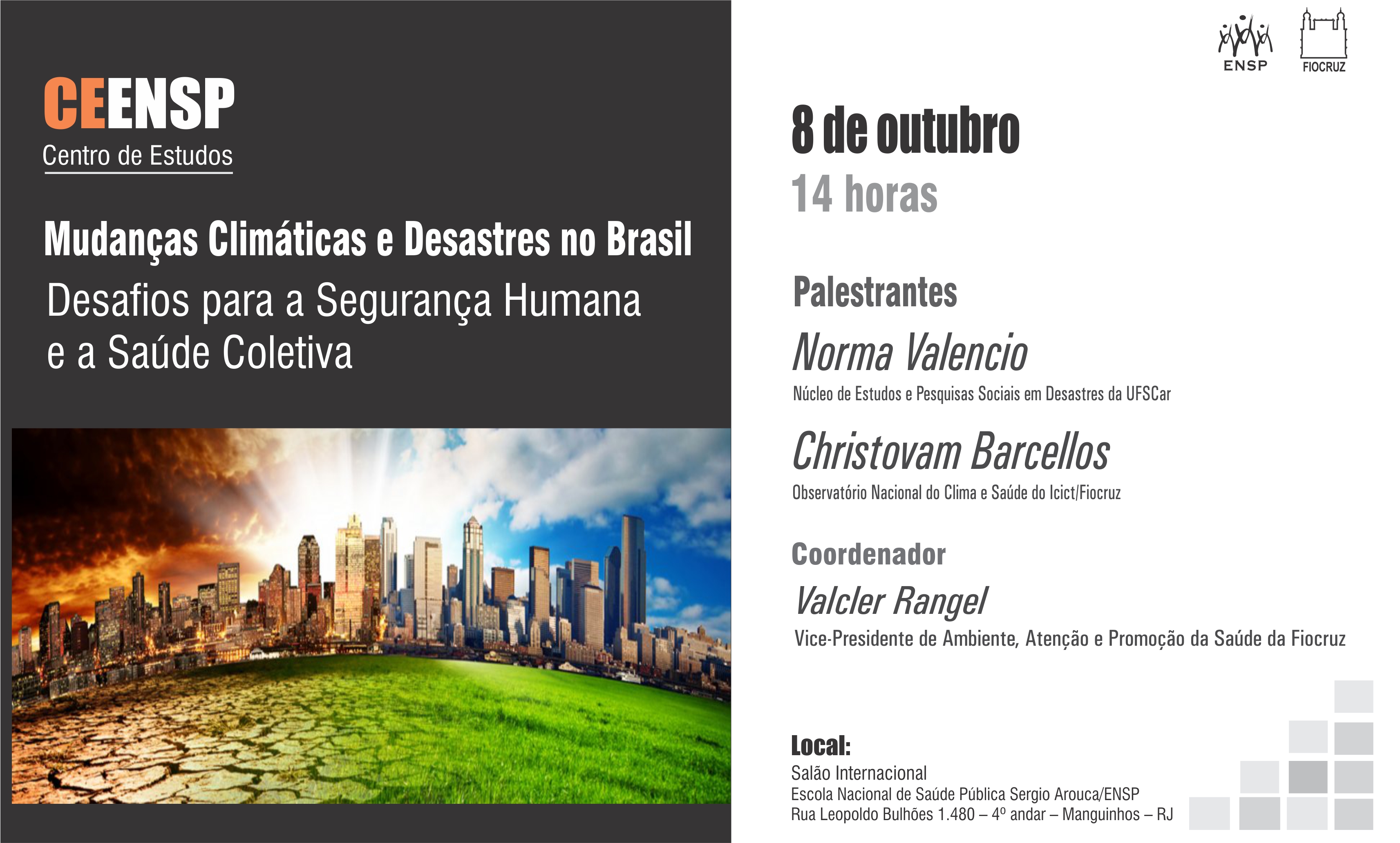 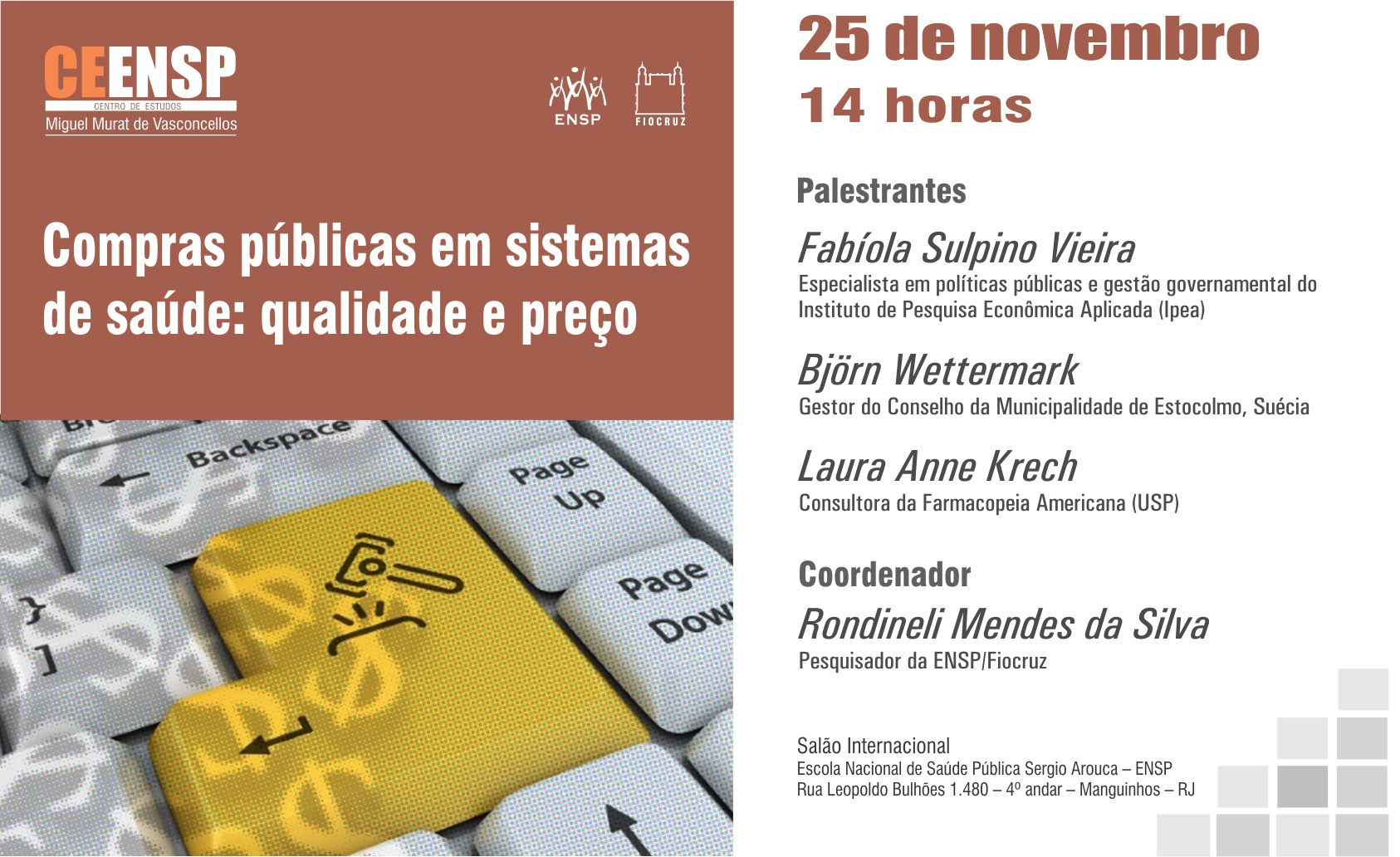 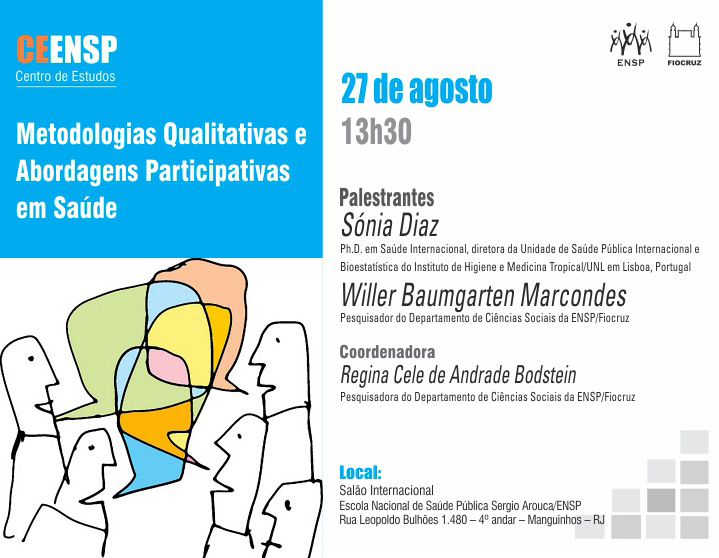 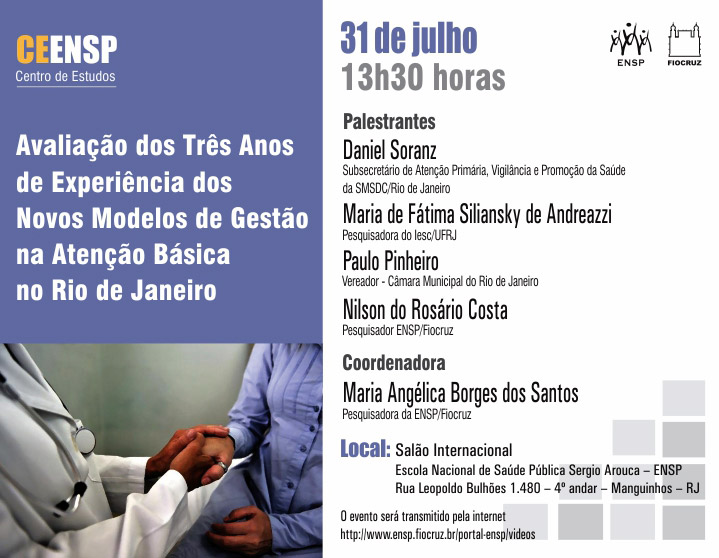 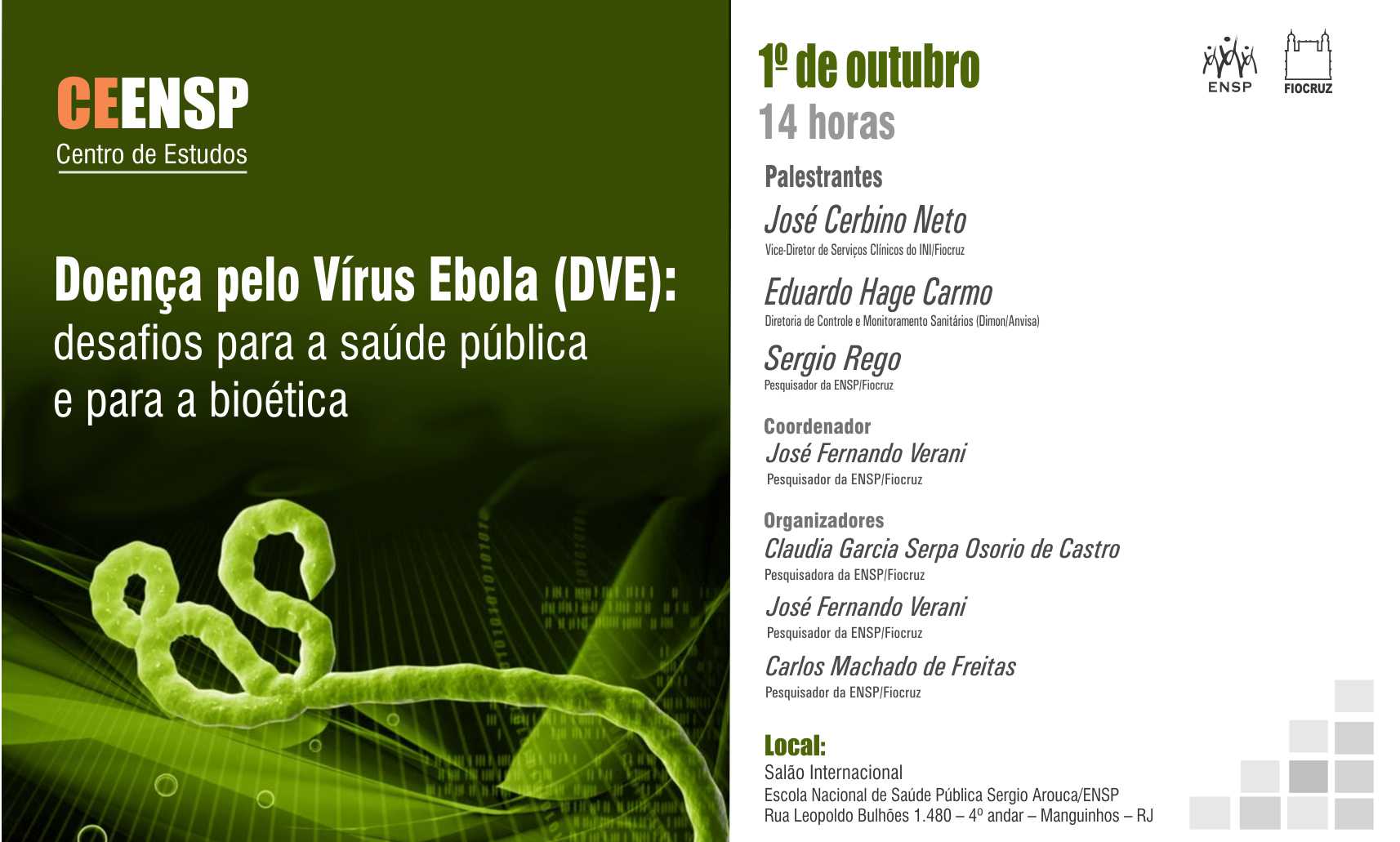 CDMP
Implementação de programas de fomento realizados pela VDPI 

Acompanhamento de execução técnica, financeira execução dos projetos 

Acompanhamento e certificação dos Grupos de Pesquisa da ENSP

Revisão e atualização das linhas de pesquisa em consonância com os programas de pós-graduação

Monitoramento anual da produção científica e tecnológica e seus produtores  

Produção de indicadores conforme demanda da Diplan e da Seplan

Produção de relatórios sobre as ações de fomento e seus impactos na pesquisa

Formulação de procedimentos e processos de trabalho para gestão da pesquisa
SERVIDORES REALIZANDO PESQUISA

80% de Doutores: alto índice de qualificação, 66% ocupam o cargo de pesquisador
 os demais de no cargo de tecnologista e outros, 60% são mulheres, 40% homens
 
	Baixa proporção de cedidos formalmente (3%), número não determinado de bolsistas 
       
	Quase 80% acima de 50 anos, 30% acima de 60 anos, ainda em 2014, 17% fora dos nossos
	Grupos de Pesquisa, 50% fora dos credenciamentos em programas de strito senso


	Proporção variada nos departamentos (16,66% a 1,67%), traduzindo as diferentes missões,

	92,67% são servidores ativos, aposentados cerca de 4%, tendendo a crescer

	Cerca de 10% dos pesquisadores tem bolsa de produtividade do CNPq, cerca 
	da metade sendo bolsa tipo 2, quase 25% pós-doutorado
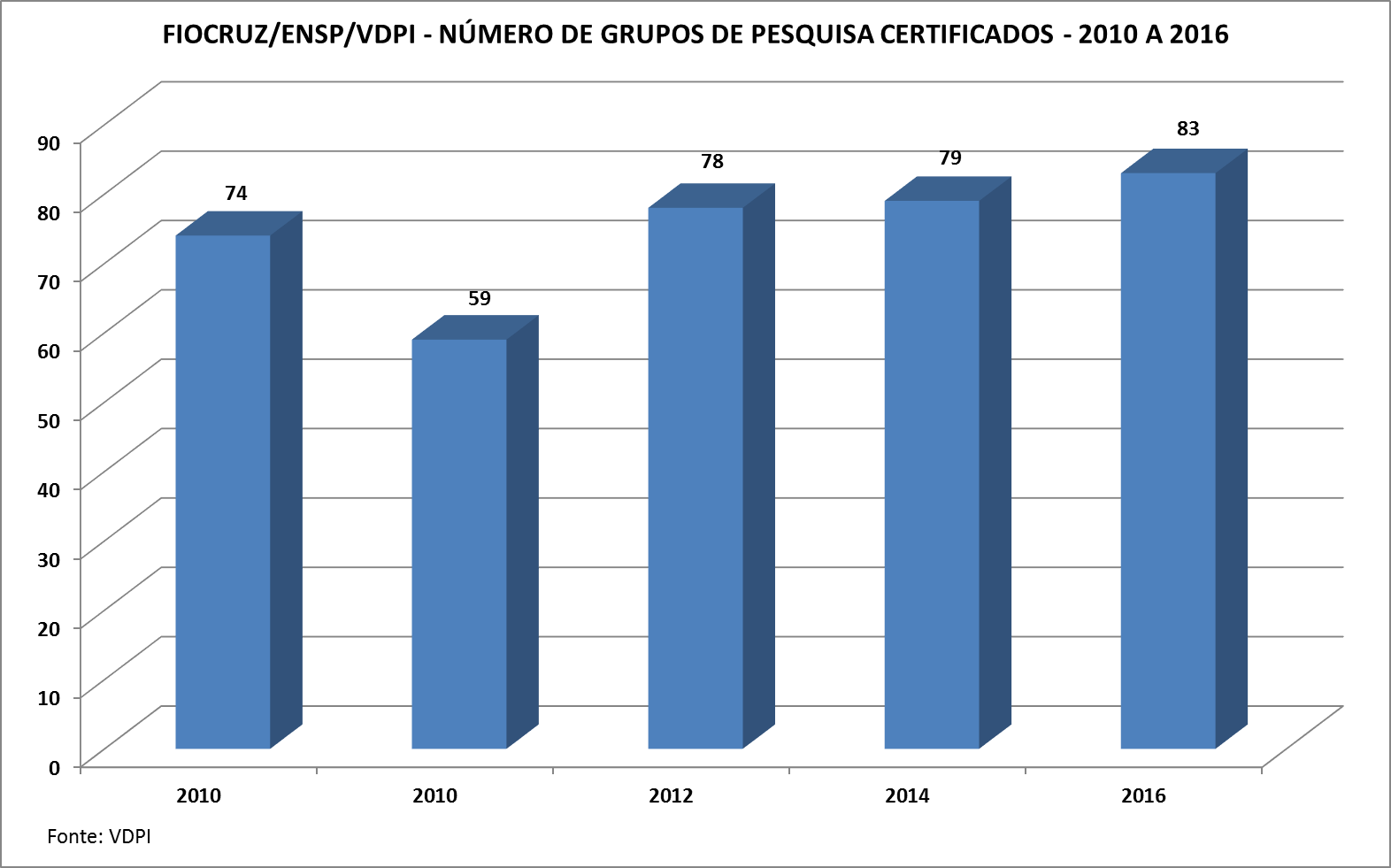 LINHAS DE PESQUISA
Mudanças em andamento
Ainda desalinhadas com as linhas  	Fiocruz
Ainda desatualizadas
GRUPOS DE PESQUISA

Mais Grupos no DGP
Grupos maiores
Grupos mais titulados
Mais colaboração externa
Muitas linhas de pesquisa
Permanência no DGP após afastamento 	do pesquisador de suas atividades

Necessária revisão de critérios
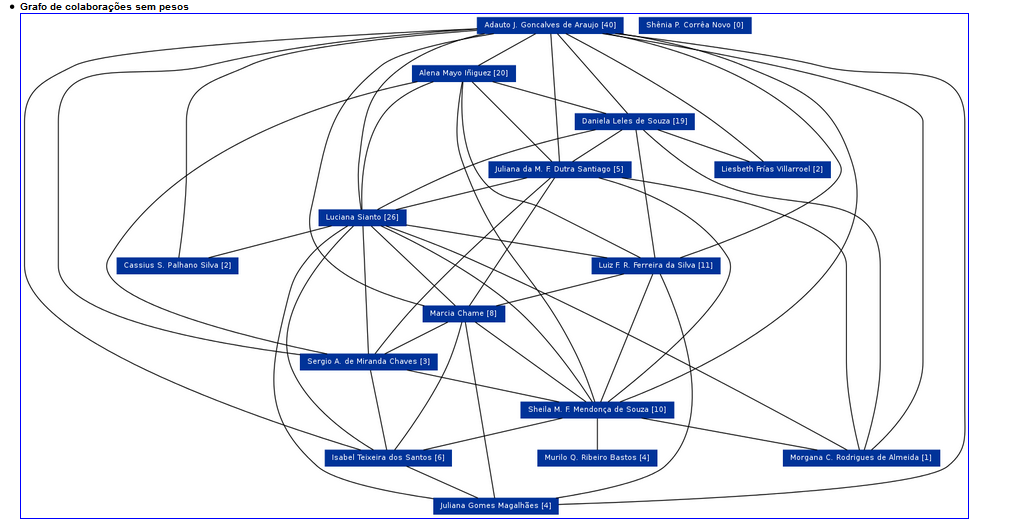 2011= 369
2012= 468
2013= 443
PRODUTIVIDADE CIENTÍFICA DA ENSP

Produção oscila pouco, relativa estabilização, variações sofrem impacto das mudanças de critériospara estabelecimento dos índices, e da mobilidade dos produtores

Artigos distribuídos em mais de 420 diferentes periódicos, 97% indexados (Scielo, Lilacs, PubMed, Scopus, e outros), sendo mais de 50% deles em INGLES  

Pela classificação Qualis anterior a 2014, a ENSP havia publicado 75% dos artigos em revistas 
A1, A2, B1 e B2, atestando a qualidade de nossa produção científica e o grau de internacionalização de nossos produtos, uma vez que uma parcela mínima das revistas são editadas no Brasil

A reclassificação dos periódicos Qualis penalizou a ENSP severamente, reduzindo para menos de 60% nossa produção nos mesmos Qualis em 2015
R$3.000.000,00
15 projetos
R$3.000.000,00
21 projetos, 1 não executado
Produtos destaque da pós-graduação em Saúde Pública, 2016:

CADERNETAS DE SAÚDE E TRABALHO (INOVA II)
GUIA PRÁTICO – PROTOCOLOS PARA IDENTIFICAÇÃO DE DOENÇAS INFECTO-PARASITÁRIAS EM AMOSTRAS
	 DE ACERVOS E COLEÇÕES (INOVA II)
JOGO EDUCATIVO VIGILÂNCIA SANITÁRIA NOS EVENTOS DE MASSA
PENSANDO A SEGURANÇA PÚBLICA – EDIÇÃO ESPECIAL HOMICÍDIOS (RELATÓRIO)
DESAFIOS DA REGIONALIZAÇÃO E CONFORMIDADE DE REDES DE ATENÇÃO EM CONTEXTO DE CRISE E DE 
	DESIGUALDADES TERRITORIAIS
PESQUISAS NO ÂMBITO DO TEIAS

Reforço da institucionalização do projeto Teias: Direção da ENSP com participação ativa nas ações e no acompanhamento dos projetos de pesquisa, e investimento em avaliação continuada durante as pesquisas.

Reforço às pesquisa em execução ou em condições de ser imediatamente executadas no território, ampliando integração ao projeto Teias de diferentes Grupos de Pesquisa certificados pela ENSP, pela Fiocruz e cadastrados no CNPq que já atuassem no território Manguinhos, sem prejuízo da qualidade dos trabalhos.

Re-articulação às ações do PDTSP e à Rede Teias Manguinhos, ampliando a integração dos resultados, fortalecendo as proposta de ação em rede potencializando a Estratégia de Saúde da Família. Translação de resultados com aumento progressivo da integração entre a atividade acadêmica da ENSP e a comunidade, os profissionais e os gestores no município.

Imponderamento da comunidade do território de Manguinhos através da disseminação de informações e participação comunitária nos projetos (pesquisador cidadão).
ENSP-060-LIV-09-14 (TEIAS 2013-2014)

Saldo na Fiotec em 19/08/2013: R$479.197,89
Nenhuma pesquisa em execução dentro deste sub-projeto

NOVA CHAMADA AOS PESQUISADORES DA ENSP 
Projetos de pesquisa em execução/imediatamente executáveis no território de Manguinhos
Aprovados pelo Comite de Ética da ENSP
Produtos aplicáveis ao território/estratégia de Saúde da Família
Coordenação/participação de equipes da ENSP
16 PROJETOS SELECIONADOS
Avaliação da Qualidade de Informação em Sites de Saúde: o caso do Aleitamento Materno
Investigação da Experiência de Adoecimento como Estratégia para Promover a Adesão ao Tratamento de Portadores de Tuberculose na Atenção Básica à Saúde 
Vulnerabilidade e Fragilidade: Proposta de Indicadores Epidemiológicos para o Monitoramento em Saúde do Idoso na Atenção Básica
Interdisciplinaridade, Interinstitucionalidade na construção do Conhecimento em Saúde em Escolas Públicas do Município do Rio de Janeiro
Avaliação dos Usos e Influências dos Projetos de Pesquisa no Âmbito do Programa Território-Escola de Manguinhos 
Rastreamento de Violência contra Idosos Dependentes na Região de Manguinhos, Rio de Janeiro 
Perfil dos Pacientes com Infecção pelo HIV/AIDS Atendidos no CSGSF
Políticas Públicas e Moradia: uma Análise Participativa do PAC Manguinhos – RJ, na Perspectiva da Promoção da Saúde e da Justiça Ambiental
Estudo da Incidência de Dengue em uma População Infantil Associada aos Componentes Entomológicos da Vigilância Ativa nos casos Febris em Área Endêmica de Dengue no Rio de Janeiro
Criação e compatibilização de base de dados de uma coorte de Crianças e Adolescentes Residentes em Manguinhos: Digitação e Análise de dados Recordatórios de 24hs para Avaliação de Gastos com Alimentação
Proposta de Assistência Nutricional Pré-natal para Aplicação na Atenção Básica na Área de Manguinhos
PROJETOS CO-SELECIONADOS (ENSP-PDTSP) 
Análise de Implementação do Programa Saúde na Escola em Manguinhos
Análise da Qualidade das Informações do Sistema de Informação de Atenção Básica (SIAB) em Manguinhos: Uma Perspectiva Comparativa com Inquérito de Saúde
Condições Sócio-Ambientais da Comunidade de Manguinhos/RJ: Destaque aos Aspectos Sanitários da Água e do Solo do Peridomicílio
Diagnóstico Sócio-Ambiental de Manguinhos
O projeto Qualidade da Água Consumida e Ocorrência de Doenças de Veiculação Hídrica no Território de Manguinhos - RJ
ENSP-046-PPE-14-2-3 (TEIAS 2015-2016)

Disponibilizado : R$642.000.00
Total executado: 540.331,00 (84%)


NOVA CHAMADA AOS PESQUISADORES DA ENSP 
Projetos de pesquisa execução no território de Manguinhos
Aprovados pelo Comitê de Ética da ENSP
Produtos aplicáveis ao território/estratégia de Saúde da Família
Coordenação/participação de equipes da ENSP
PROJETOS SELECIONADOS
RESULTADOS alcançados

Incremento de conhecimentos sobre os problemas de saúde e a atenção básica no território de Manguinhos

Conclusão de pesquisas e execução de produtos de interesse local

Imponderamento dos serviços básicos de saúde na região e contribuições para reforço à Estratégia de Saúde da Família

Introdução de conteúdos relevantes na formação de profissionais de saúde atuando na atenção básica dentro e fora do território

Melhorias em programas específicos de atendimento desenvolvidos no CSGSF e clínica Vitor Valla
CEP

Duas mudanças de gestão, manutenção dos apoios para realização das reuniões

Total de 72 reuniões realizadas (44 ordinárias, 28 extraordinárias)
Total de 1640 pareceres consubstanciados emitidos (505,em 2014; 544, em 2015; 591,em  2016) 

Participação em atividades formativas, do ensino,eventos, atividades relacionadas a comissões 
e discussões temáticas, processos de seleção e apoio aos projetos de pesquisa
NIT
Estímulo a inovação, proteção intelectual, licenciamento das criações e acesso/uso da informação tecnológica como ferramenta de inovação;
Assessoria em propriedade intelectual e política de acesso aberto;
Atuação junto ao processo de proteção de criações intelectuais e ao processo de formalização das pesquisas colaborativas;
Articulação com os demais NITs no processo de inovação na Fiocruz;
Prospecção de projetos de pesquisa com potencial de inovação em saúde.
ATIVIDADES RELACIONADAS A CAPACITAÇÃO E EVENTOS
ATIVIDADES TÉCNICAS DO NIT
OUTRAS ATIVIDADES
Estudo de Viabilidade Técnica e Econômica (atividades em desenvolvimento desde 2015)	
	A competência para a realização do Estudo de Viabilidade Técnica e Econômica está em desenvolvimento conjunto entre o Sistema Gestec-NIT e a organização Wylinka (provedora da metodologia). Este processo possibilitou a escolha de uma tecnologia de cada unidade da Fiocruz para de forma concomitante: capacitar os NITs, implementar a nova competência técnica no Sistema Gestec-NIT e realizar a promoção das tecnologias.
	Na ENSP, a partir de projetos do Portfólio de Inovação e projetos identificados pelo NIT com potencial de inovação, foi selecionada a tecnologia de Telhados e Paredes Verdes do pesquisador Renato Castiglia (DSSA).
	Atualmente, este processo encontra-se na etapa de prospecção de parcerias internas na Fiocruz para a construção de um projeto piloto, tendo passado pelas etapas de seleção das tecnologias e avaliação técnica e econômica da tecnologia escolhida. As unidades que demonstraram interesse até o momento foram o ICTB, INI e IFF e já foi solicitado o apoio da Dirac para a construção do projeto piloto.
NAAC – NÚCLEO DE ACESSO ABERTO AO CONHECIMENTO

Reuniões regulares permitiram ajustar a equipe, rotinas e fluxos, discussões conceituais com a presença de convidados definindo encaminhamentos sobre os seguintes temas: quem publica, que produtos devem ser publicados, prioridade , atribuições, padronização digital, direitos de autor e  propriedade, metadados, entrada de produtos acadêmicos, produção discente, acesso aberto, fluxos operacionais para disponibiliIzar acesso, etc

Ajustes de procedimentos, a interoperabilidade entre os sistemas do repositório de produção da ENSP (Drupal) e do repositório Arca (DSpace), e o esforço das equipes de TI da CCI/ENSP e do Arca/ICICT: transferência de mais de 700 artigos disponibilizados pelo Repositório da ENSP, primeiros livros e melhoria rotinas para disponibilização de teses e dissertações

A comunidade ENSP no Arca que já possuía mais de 1.500 documentos publicados, divididos em 1.095 dissertações de mestrado, 473 teses de doutorado e 38 artigos de periódicos, passa a crescer com a produção científica mais regularmente
DIFICULDADES, DESAFIOS 

Agravamento do desfinanciamento, local e sistêmico,incluindo a redução dos programas de
	bolsas (PV, PIBIC, PIBIT) e fomento através das agências 
Mudanças de prioridade e políticas públicas (SMS, MS, outros)
Degradação das condições materiais de trabalho
Desestímulo à produção pelas hierarquias acadêmicas
Inexistência de suporte técnico e equipes
Necessidade crescente de apoio administrativo para a gestão de pesquisa
Exigências para a produção qualificada (critérios CAPES) a custo elevado

Necessidade de mudança da cultura individual (solidariedade, capacidade de atuar
	na diversidade, integração, priorização)
Dificuldade de estabelecimento de prioridades e projetos institucionais
Desenvolvimento de sistemas e melhor fluxo da informação na gestão

IMPORTÂNCIA DA CONTINUIDADE INSTITUCIONAL